October 21, 2015
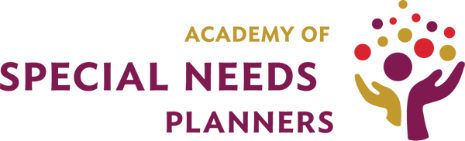 Presents

Evaluating and Correcting Defective (d)(4)(A) SNT and Third Party SNTs

With
Kevin Urbatsch
Topics Covered
Evaluating (d)(4)(A) SNTs
Evaluating Third Party SNTs
Correcting Defective SNTs
2
Checklists and SSA Trust Guide
Two checklists are part of the materials
(d)(4)(A) SNT Checklist
Third Party SNT Checklist
Thank you to Mercy Hall and Michele Fuller for reviewing and updating checklists
Attached to materials is the SSA’s Fact Guide for National Trust Training, useful in evaluating SNTs
3
(d)(4)(A) SNTs
42 USC §1396p(d)(4)(A) provides 
[a] trust containing the assets of an individual under age 65
who is disabled (as defined in 42 USC §1382c(a)(3)) 
and which is established for the benefit of such individual 
by a parent, grandparent, legal guardian of the individual, or a court 
if the State will receive all amounts remaining in the trust upon the death of such individual up to an amount equal to the total medical assistance paid on behalf of the individual under a State plan under this title.
4
Ever changing POMS
2009 – First time requires all first party SNTs provide for payback to ALL states rather than just naming State of residence
2009 – First time requires all (d)(4)(A) SNT be for “sole benefit” instead of solely for the benefit of (lower standard)
2009 – First time stated the “Seed Trust” procedure for parent established (d)(4)(A) SNTs
2010– Change to Early Termination provisions for first party SNTs
Applicable to all SNTs – 90-day right to fix non-qualifying SNTs
2012 – Changes to “Sole Benefit”
Creates firestorm of controversy
5
Evaluating (d)(4)(A) SNTs
Date trust was established 
(may be treated differently if established before 1/1/2000 by SSA or before 1993 by State Medicaid
Benefits received (if no SSI) look to State Medicaid rules which can be much easier to meet (at least in California)
Age of Beneficiary
No funding after age 65
Exception for annuity already paying in prior to age 65
Revocable/Irrevocable
Careful some States will make trust revocable if Beneficiary is only one named 
Confirm funding sources (no commingling)
6
Evaluating (d)(4)(A) SNTs
Who established Trust
Parent/Grandparent
Not someone who Beneficiary “treats” like a parent
Not a step-parent (if not adopted)
If Parent/Grandparent, was Seed Trust approach properly utilized
7
Evaluating (d)(4)(A) SNTs
If court established trust, make sure trust was not previously signed and court order does not “authorize” establishment of trust, but instead “requires” establishment of trust 
Recent SSA Policy Memo (in ASNP’s Knowledge Bank) allows someone to file a petition to establish a trust, some SSA personnel were denying all court established SNTs unless the judge sua sponte established the trust
8
Evaluating (d)(4)(A) SNTs
What is beneficiary’s disability? Must meet SSA’s definition
Review distribution standard (discretionary/supplemental) – watch for HEMS standard – watch for required disbursements
Does SNT have sufficient provisions to meet SSA’s “sole benefit” requirement?
Trust cannot benefit anyone other than Beneficiary
Carefully scrutinize “examples” of acceptable disbursements in document (better practice now is for document to be silent on what is allowed or disallowed)
9
Evaluating (d)(4)(A) SNTs
Review payback provision:
Make sure it applies to ALL states, not just one
Confirm priority of Medicaid payback before funeral, debts of third parties, remainder beneficiaries
Cannot limit payback by any time frame
Early Termination provision
Can only leave assets to Beneficiary
Must comply with Payback
10
Provisions for Both Types of SNTs
Management Team:
Trustee
Trust Advisory Committee
Trust Protector
Replacement of Management Team
By court order
With or without cause
Alternatives
Spendthrift Provision
Not all States authorize
11
Provisions for Both Types of SNTs
Additional general trust provisions
Exculpatory provisions for Trustee
Should trustee have that level of protection
Accounting and reporting requirements of Trustee
Is duty solely to a Beneficiary who may not have capacity to understand?
12
Third Party SNTs
For SSI purposes, the SSA defines a third party trust as “a trust established with the assets of someone other than the beneficiary.” POMS SI 01120.200(B)(17). It defines a grantor as “the individual who provides the trust principal (or corpus).” POMS SI 01120.200(B)(2).
The regulations impose two requirements for third party SNTs (42 USC §1382b(e)(3)(A), 20 CFR §416.1201(a)(1); POMS SI 01120.200(D)(2)):
The beneficiary cannot have authority to revoke the trust.
The beneficiary cannot direct the use of trust assets for his or her support and maintenance under the terms of the trust.
13
Evaluating Third Party SNTs
Testamentary vs. Living
If spouse, must be by Will
Confirm funding is from third party
Lots of people ignore legal realities on this issue
Revocable/Irrevocable
Only Beneficiary cannot revoke
Can have multiple beneficiaries
14
Evaluating Third Party SNTs
Make sure does NOT include (d)(4)(A) requirements
Payback provision
Age limitation
Sole benefit requirement
Unless want a Qualified Disability Trust (QDT) exemption
QDT Exemption increases personal exemption away from trust limited amount to personal, trust must be:
Irrevocable, sole benefit, person with a disability, under age 65
15
Evaluating Third Party SNTs
Distribution Standard
Third party SNTs generally have more HEMS distribution standards included
Discretionary/Supplemental
If wish to make gifts to third parties, make sure power is in trust
16
Evaluating Third Party SNTs
Confirm that trust includes provisions for more than public benefit eligibility
Advocate
Generally loss of primary advocate parent, need someone to come in and fight for benefits and protections
Care Manager
Need to make sure someone is looking out for beneficiary’s well being
Housing
17
Evaluating Third Party SNTs
Include Memorandum of Intent provision in trust document:
A Memorandum (or Letter) of Intent communicates and documents your preferences regarding the care of John Doe as beneficiary of the special needs trust you created. It provides a guideline for those people who may become responsible for decisions about John as beneficiary
ASNP has a downloadable brochure on “How to Write a Memorandum of Intent” for clients
18
Evaluating Third Party SNTs
Review remainder beneficiary provisions
Can allow for a Limited (Special) Power of Appointment
No General Power of Appointment
19
POMS – Good Source for Checklists
Obtain a copy of the trust document and related documents and, if possible, review it to determine whether the (POMS SI 01120.200.J):
individual (claimant, recipient or deemor) is grantor, trustee, or beneficiary;
trust is revocable or can be terminated and, if so, whether the individual has authority to revoke or terminate the trust and to use the principal for his or her own support and maintenance;
individual has unrestricted access to the trust principal;
trust provides for payments to the individual or on his or her behalf;
trust principal generates income (earnings) and, if so, whether the individual has the right to any of that income;
trust contains a spendthrift clause that prohibits the voluntary and involuntary alienation of any trust payments; and
trust is receiving payments from another source.
20
Correcting Defective SNT
Two primary ways
Modify existing trust or
Create new trust and transfer assets from disqualifying trust to new trust
21
Modification
Many States provide court supervised ways to modify an irrevocable trust under certain circumstances, generally for:
changed circumstances
consent of beneficiaries, or 
low principal
22
Issues with Modification Into Third Party SNT
Many times, I have modified a disqualifying third party inheritance trust (e.g., include support/maintenance language) into a third party SNT. 
Modification will not be treated as retroactive, only prospective
If inheritance is outright from will or trust, this is first party money and cannot be modified into third party SNT
23
Issues with Modification of First Party SNT
Modifying early termination provisions are expressly authorized with a 90-day right to modify
POMS 01120.199
Modifying (d)(4)(A) SNTs otherwise will generally not be effective
SSA POMS, Regional Counsel Precedent opinions, and the Draper case make modifying a first party SNT problematic
Issue is that SSA treats a modification as authorizing an already improperly established trust
24
Creating New Trust
If modification will not work, only solution is to create new (d)(4)(A) SNT and transfer assets to it
Issue:
Must properly establish new (d)(4)(A) by parent, grandparent, legal guardian or court
Must have legal authority over assets to authorize transfer from one trust to new trust (may require court order)
25
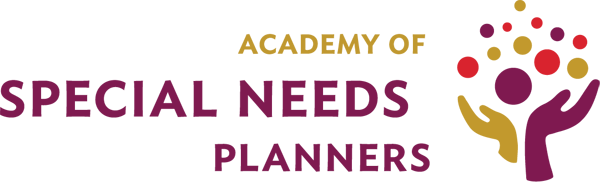 Contact Support
(866) 296-5509
support@specialneedsplanners.com